VIR301
服务器虚拟化解决方案在企业中的规划及实施最佳实践
虚拟化带来的好处
基本
标准
合理
动态
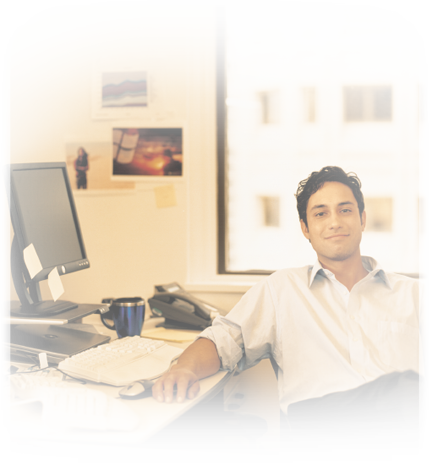 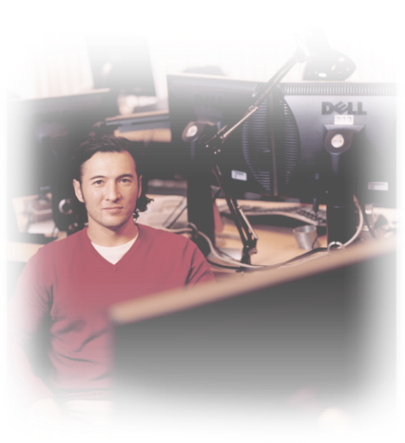 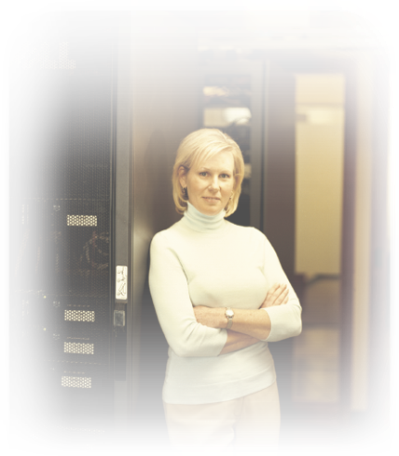 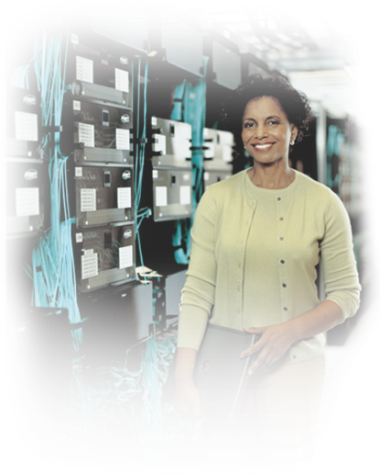 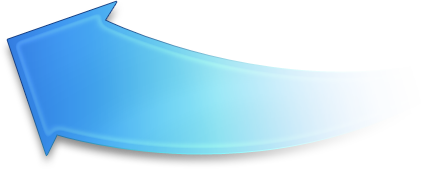 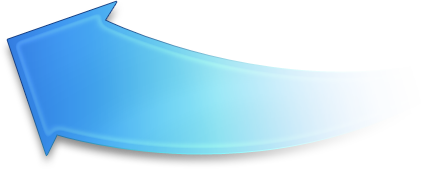 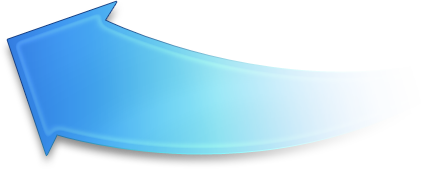 减少总
拥有成本
增加
可用性
实现
灵活性
能源
资产的利用
应用的测试
备份
还原
高可用性
动态的提供
迁移
自管理的动态系统
微软整体虚拟化解决方案从数据中心到桌面
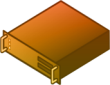 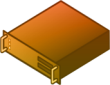 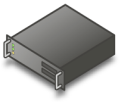 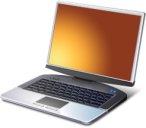 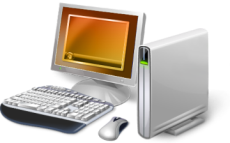 用户状态
虚拟化
文档重定向
脱机文件
服务器虚拟化
表示
虚拟化
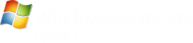 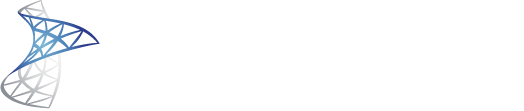 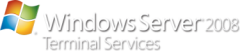 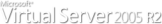 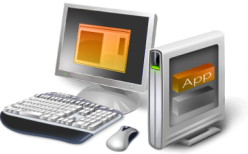 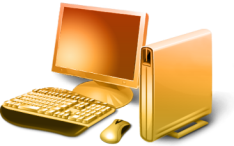 应用程序虚拟化
桌面虚拟化
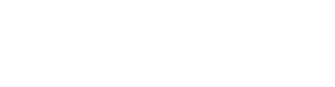 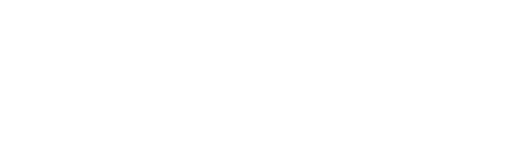 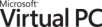 服务器虚拟化的趋势
早期应用
成为主流
标准化设施
测试
与开发
服务
器整合
管理
可用性
管理自动化
虚拟架构
虚拟架构
虚拟服务器
虚拟服务器
虚拟机
第一阶段1998 – 2002
第二阶段2003 －2006
第三阶段2007- 2010
服务器虚拟化服务器整合
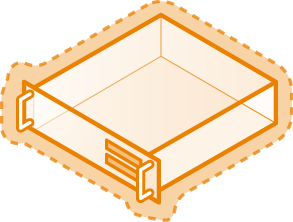 挑战
实体资产的成本
管理的过渡开销
低服务器利用率
能源和制冷的开销
环境的影响
解决方案
可管理的整合数据中心
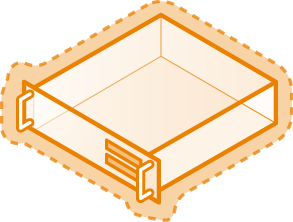 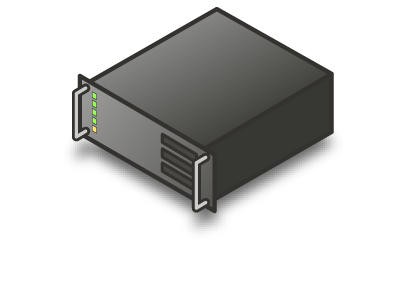 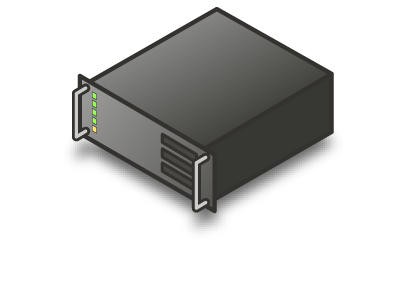 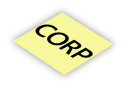 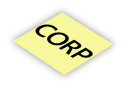 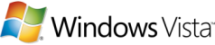 SQL
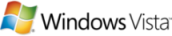 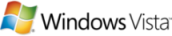 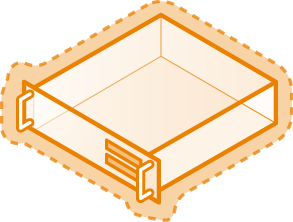 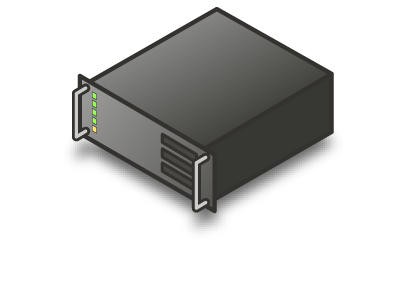 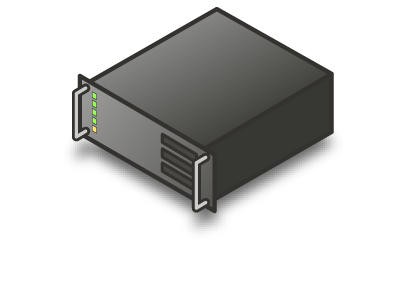 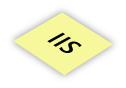 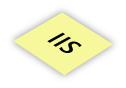 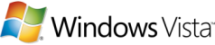 IIS
.NET
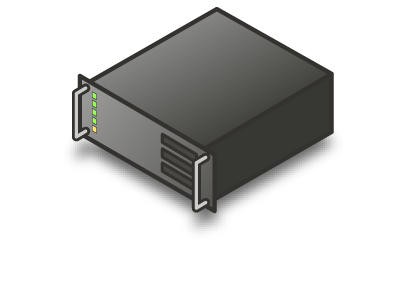 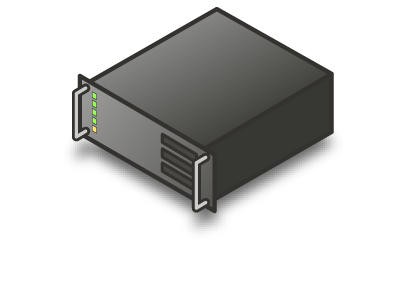 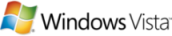 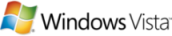 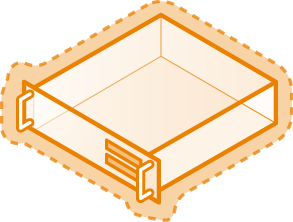 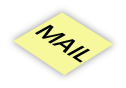 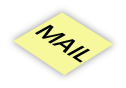 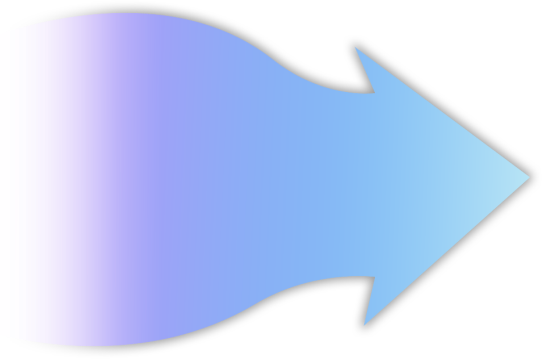 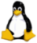 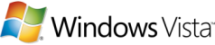 .NET
.NET
File & Print
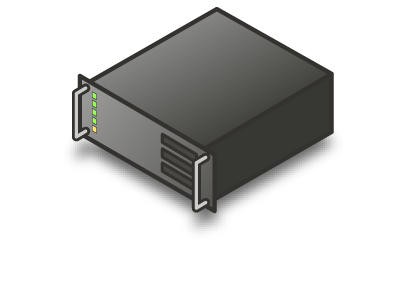 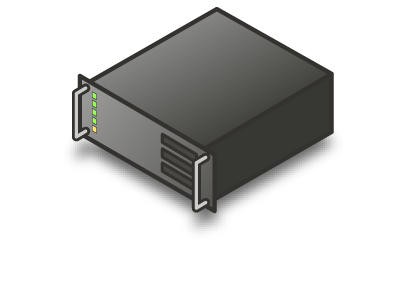 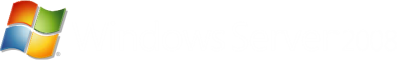 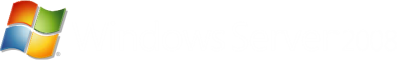 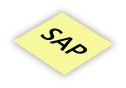 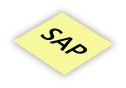 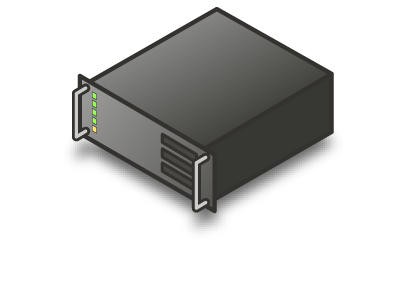 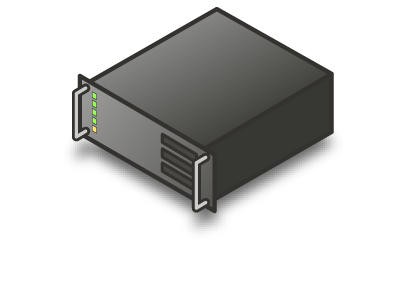 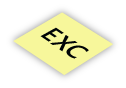 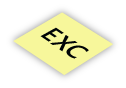 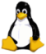 Hyper-V
Hyper-V
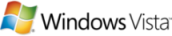 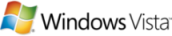 Oracle
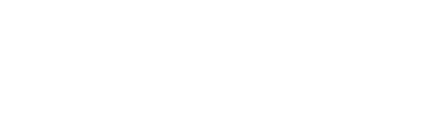 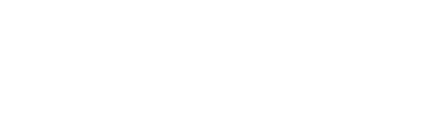 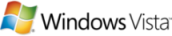 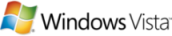 Virtual Machine Manager
Virtual Machine Manager
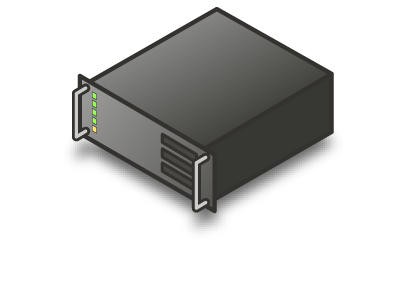 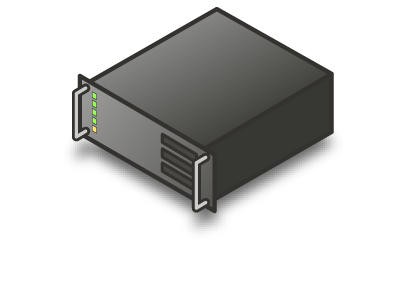 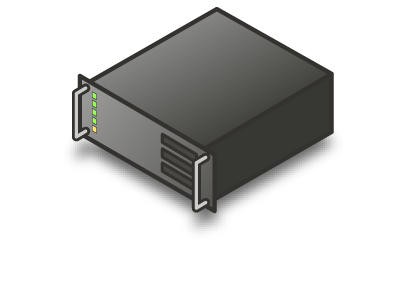 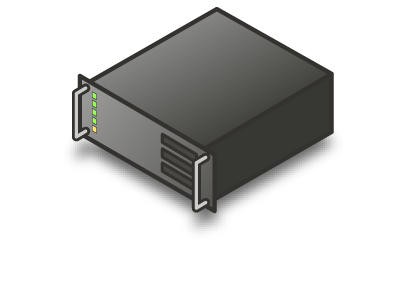 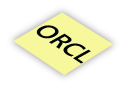 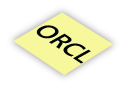 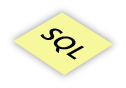 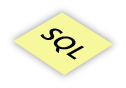 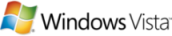 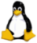 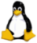 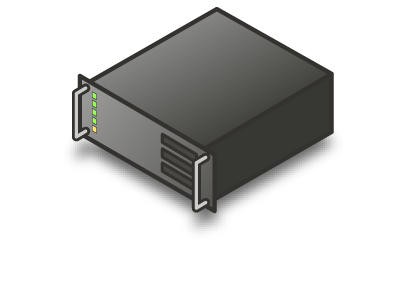 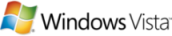 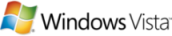 Hyper-V
VMM
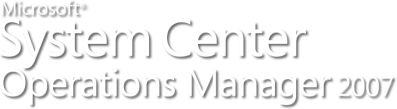 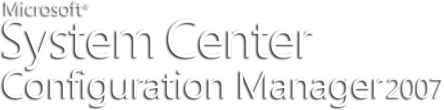 服务器虚拟化业务持续性
挑战
服务器和应用不可用造成的影响
满足业务 SLA 的要求
任务关键系统的可用性
解决方案
高可用性
成本有的效强健业务持续性
基于实例的故障转移规划
X
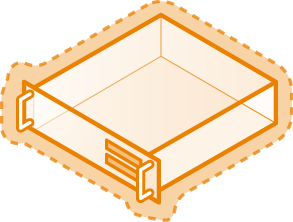 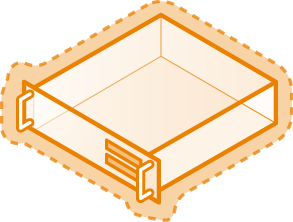 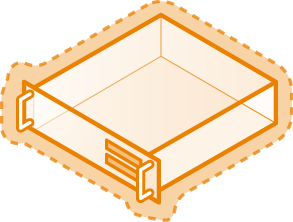 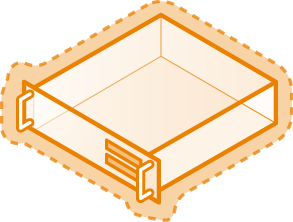 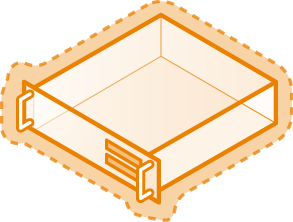 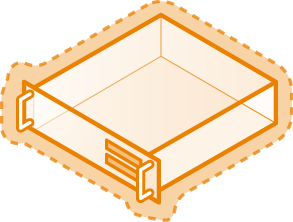 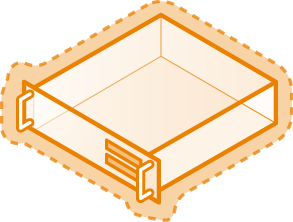 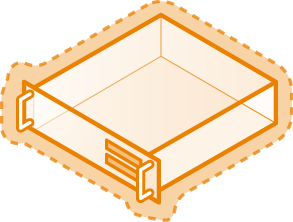 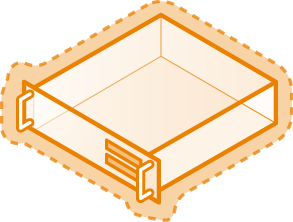 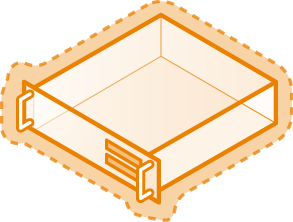 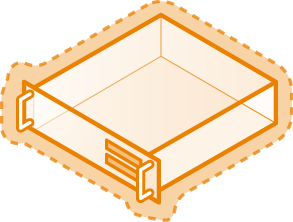 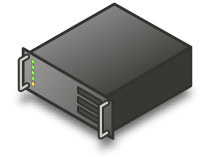 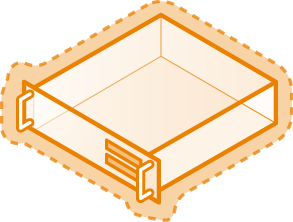 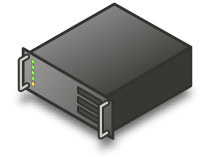 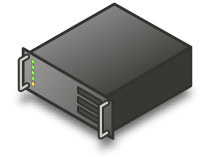 服务器 A
服务器 B
服务器 C
服务器虚拟化动态的基础架构
挑战
按照峰值需求进行扩展
避免未充分利用的系统
解决方案
自适应和具有弹性的数据中心
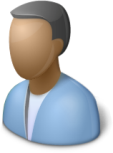 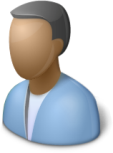 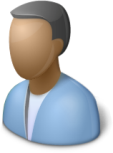 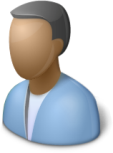 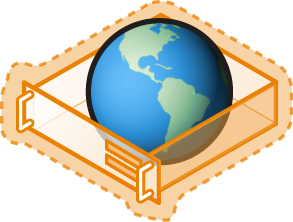 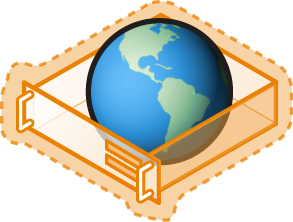 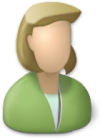 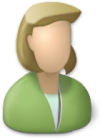 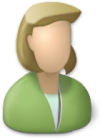 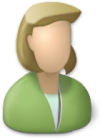 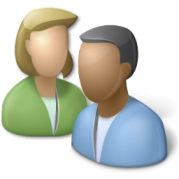 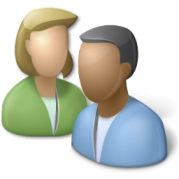 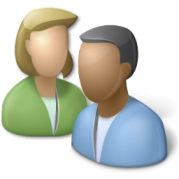 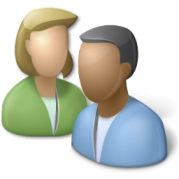 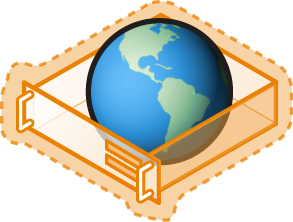 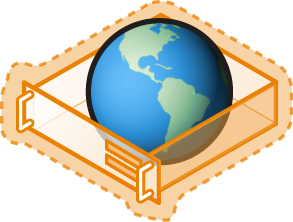 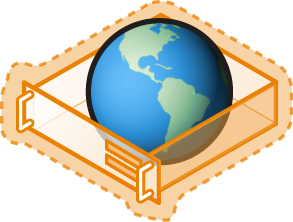 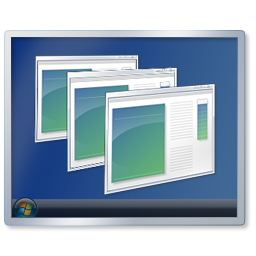 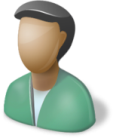 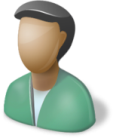 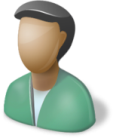 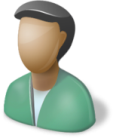 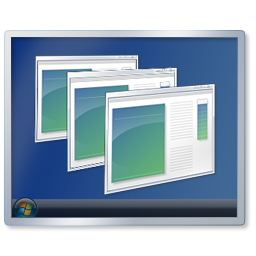 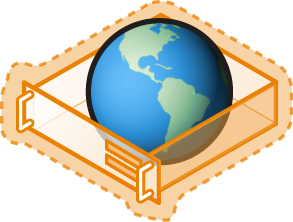 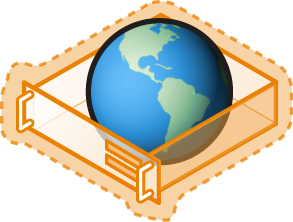 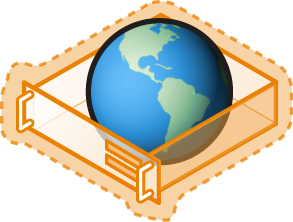 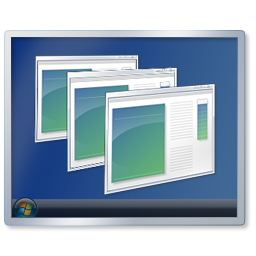 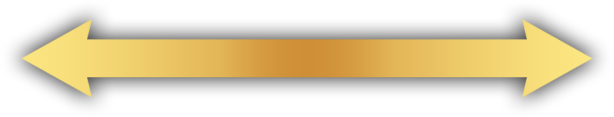 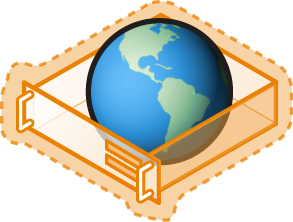 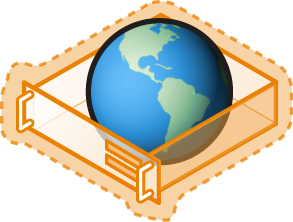 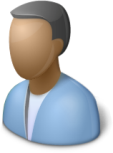 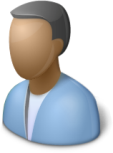 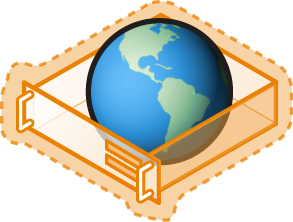 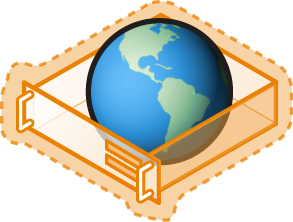 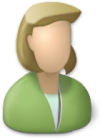 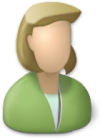 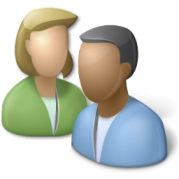 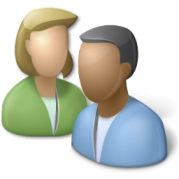 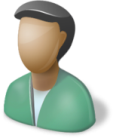 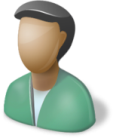 Web 场
服务器虚拟化灾难恢复
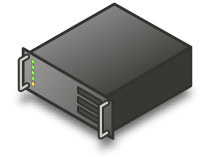 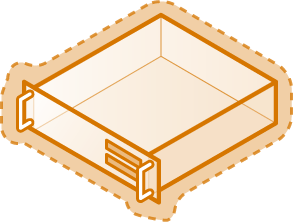 备份服务器
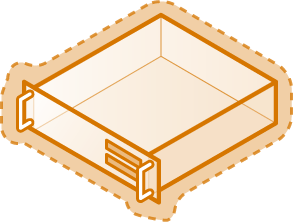 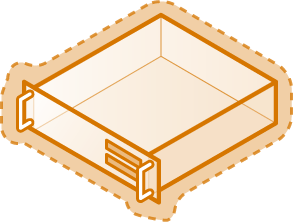 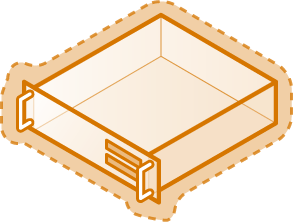 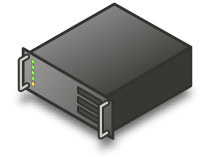 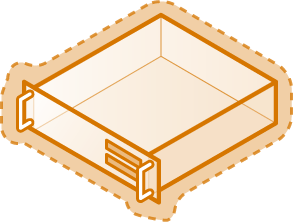 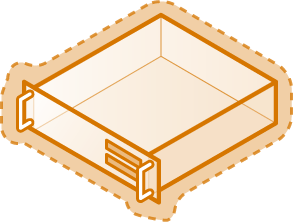 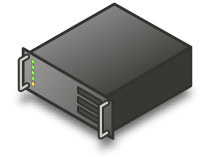 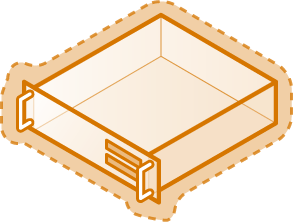 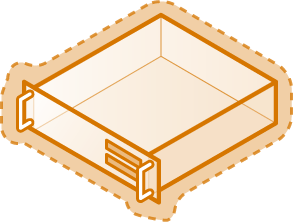 虚拟化服务器宿主机
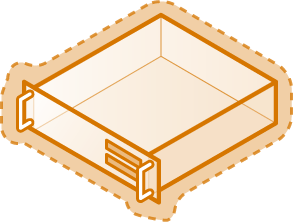 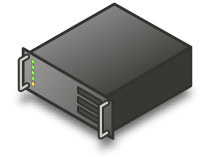 虚拟化服务器宿主机
规划基于 Hyper-V 的虚拟基础架构核心
虚拟机存储连接方式的选择
HOST1
VM1
规划虚拟机的虚拟存储方式：
性能的考虑
扩展性与可管理性
W:\VM2VHD
C:\VM1VHD
F:SCSI1
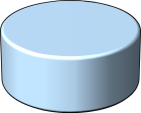 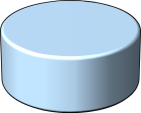 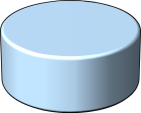 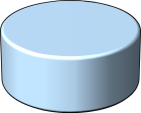 C:IDE0
OfflineSAS2
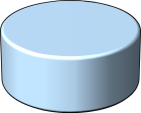 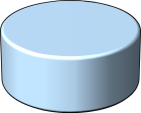 D:IDE1
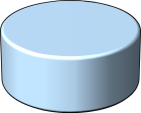 OfflineLUN2
Q:iSCSI3
E:SCSI0
C:SAS0
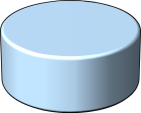 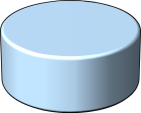 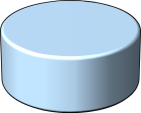 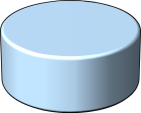 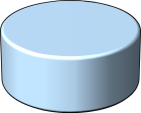 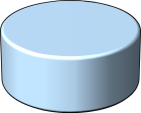 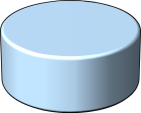 W:LUN1
LUN3
LUN1
LUN2
iSCSI-Targets
使用 Hyper-V VLAN 标识隔离网络
规划虚拟网络的交换机和 VLAN 划分
VM2
VM1
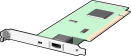 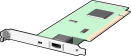 VLAN1
VLAN2
VMBUS
Trunk 端口
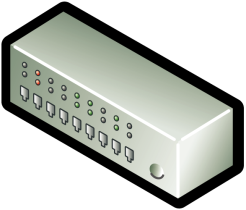 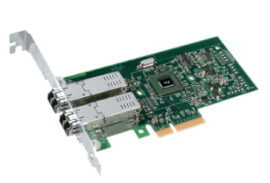 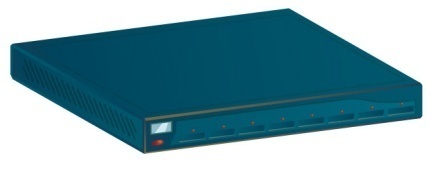 虚拟网络交换机
VLAN2
VLAN1
Trunk 端口
物理网络交换机
Hyper-V 虚拟网络与 VLAN 示例
CRM
ISA
DMZ
主机
VM1
VM2
iSCSI-发起程序
VM3
VLAN4
VLAN1
VLAN3
VLAN2
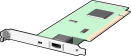 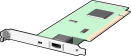 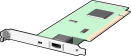 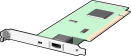 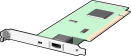 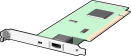 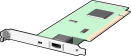 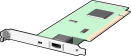 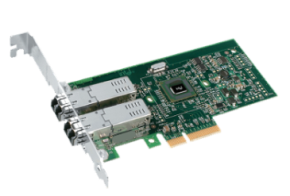 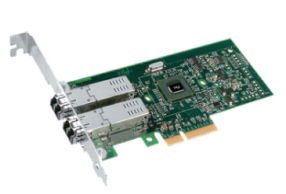 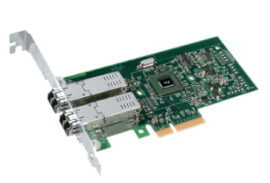 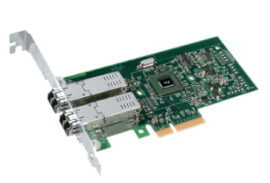 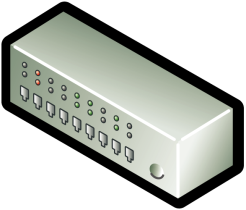 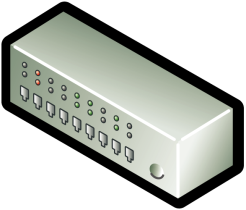 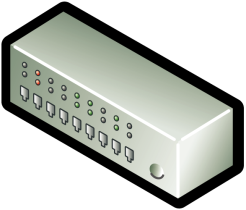 Trunk Ports
Lan-External
Lan-Internet
Lan-Privat
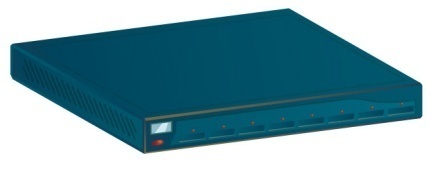 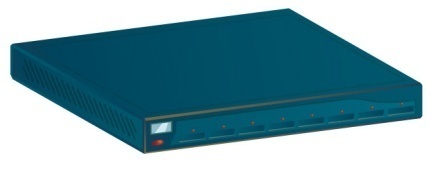 内部网络客户端
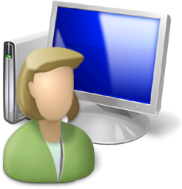 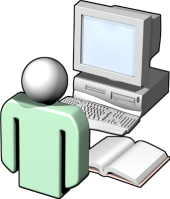 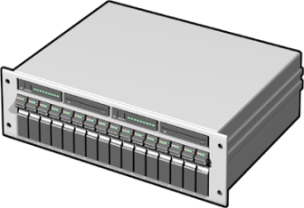 iSCSI阵列
内部网络 VLAN1
存储iSCSI VLAN2
管理网络 VLAN3
Internet VLAN4
管理员
规划服务器虚拟架构的管理与运营
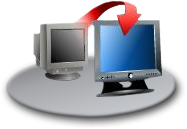 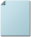 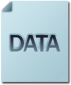 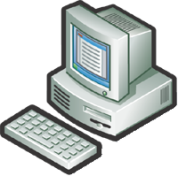 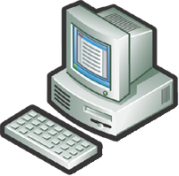 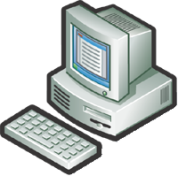 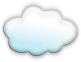 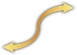 管理生命周期
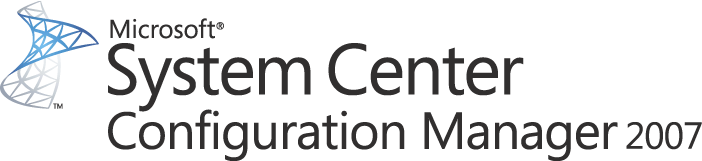 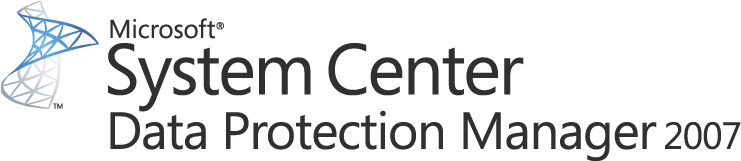 硬件提供
备份
实时宿主级别的虚拟机备份
一致的来宾系统内容
快速的恢复
补丁管理与部署
操作系统和应用配置管理
软件更新
虚拟承载
的提供
灾难恢复
端到端的服务器管理
服务器和应用健康监视和管理
性能报告和分析
虚拟机管理
服务器整合与资源优化
转换:  P2V 和V2V
OS / 软件部署, 补丁和状态管理
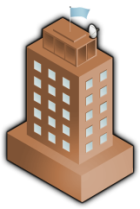 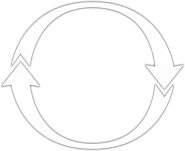 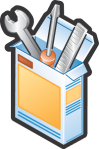 性能健康监视
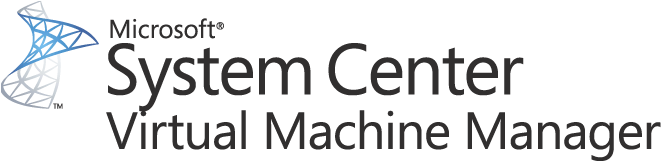 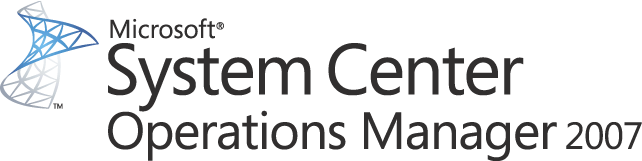 System Center 解决方案人员，过程，技术
知识
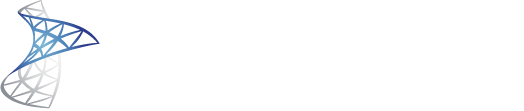 管理包
交互式连接器
解决方案加速器
微软操作框架 (MOF / ITIL)
合作伙伴生态系统
微软顾问服务
数据中心管理
产品
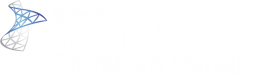 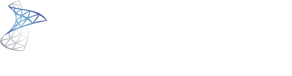 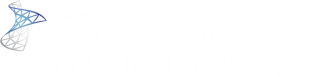 解决方案
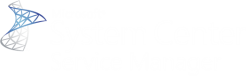 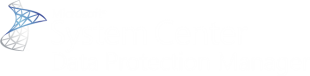 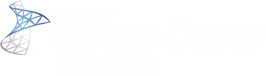 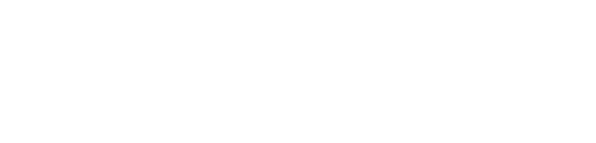 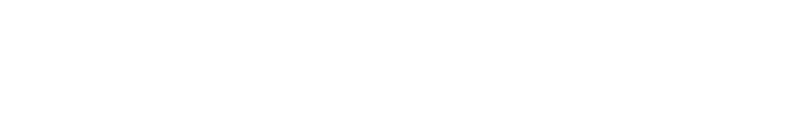 桌面和设备管理
基础架构
Windows 平台
虚拟化技术
公开的标准
中端市场
微软服务器虚拟化解决方案 - 高效动态 IT
WAN
虚拟化服务器场
复制
System Center
Configuration Manager
SAN
System Center
Virtual Machine Manager
存储区域网络交换机
Ethernet
System Center
Operations Manager
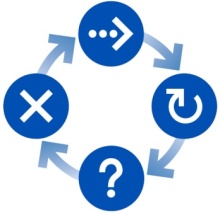 System Center
Data Protection Manager
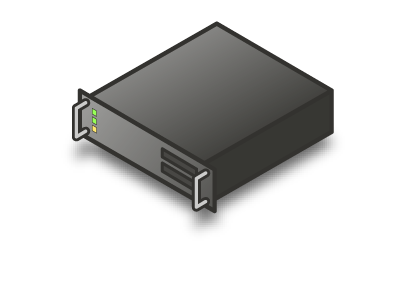 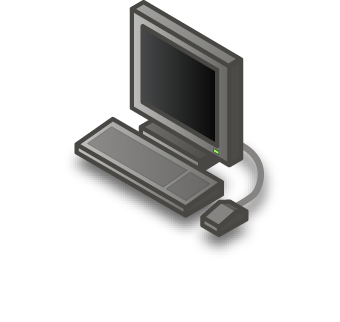 企业虚拟基础设施拓扑
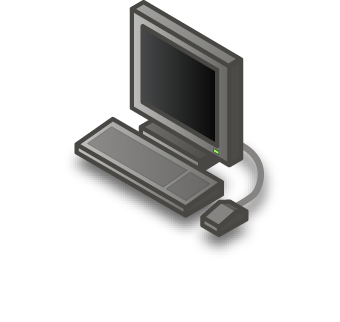 Windows® PowerShell
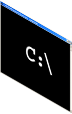 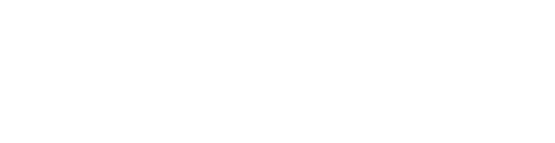 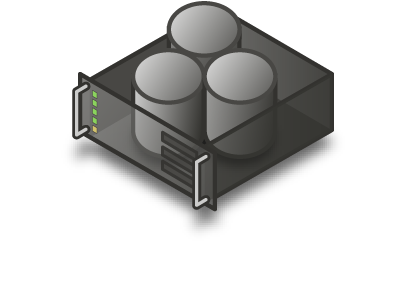 管理员控制台
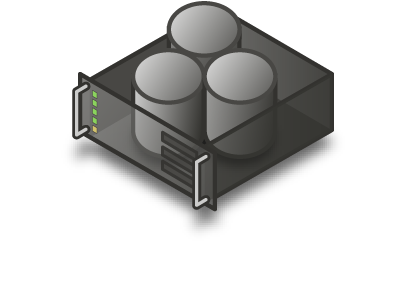 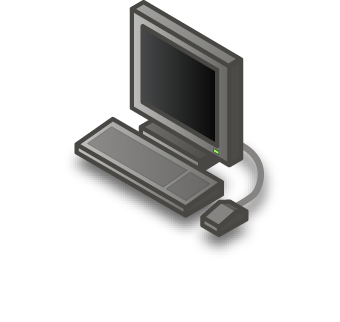 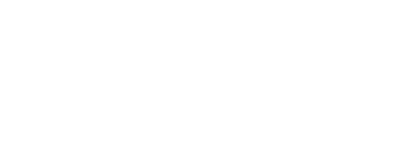 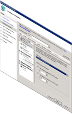 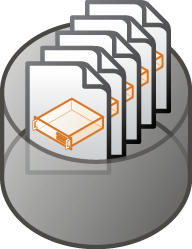 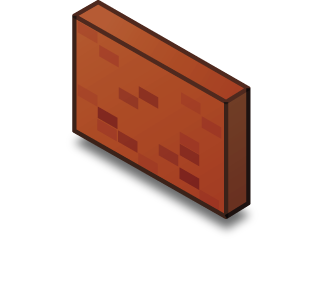 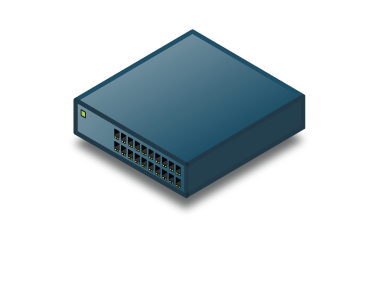 基于 Web 的委派提供用户接口
外围网络 (DMZ)
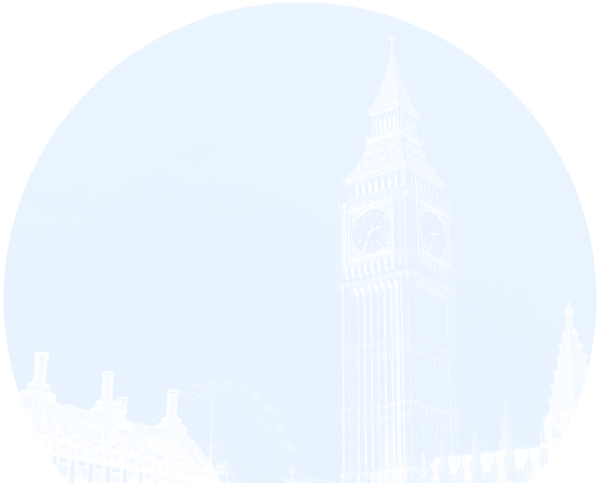 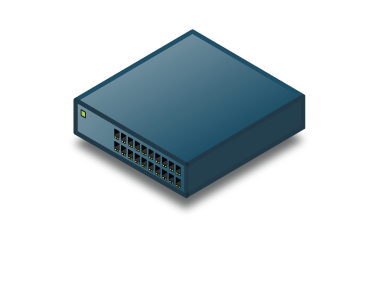 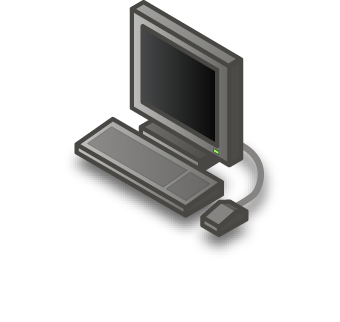 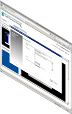 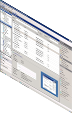 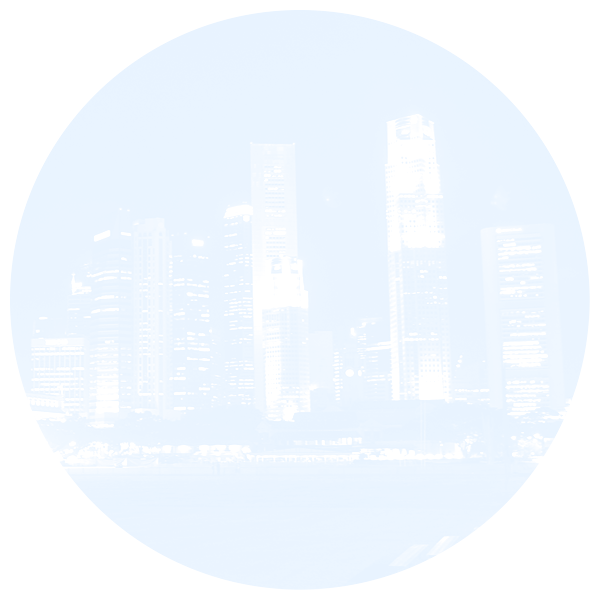 本地数据中心
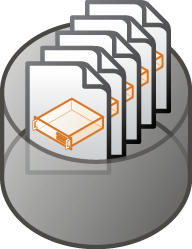 远程数据中心
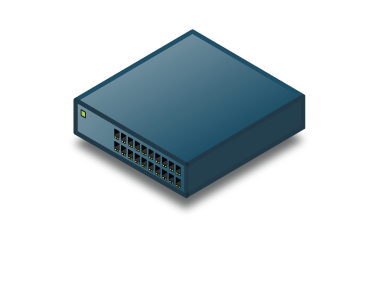 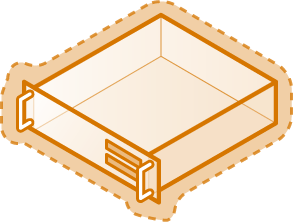 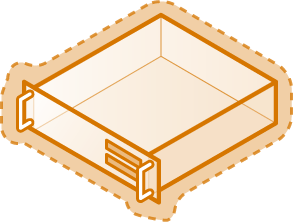 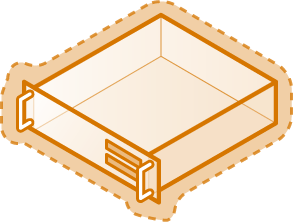 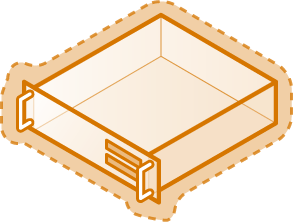 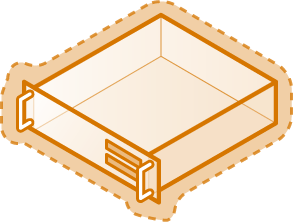 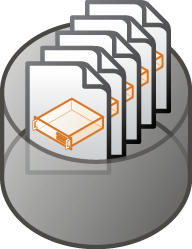 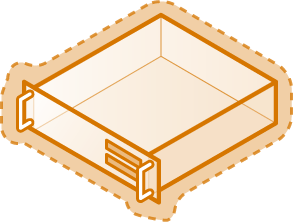 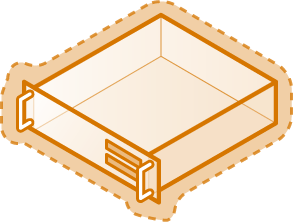 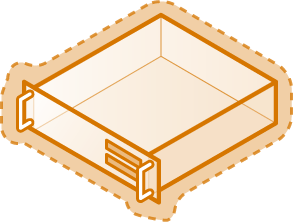 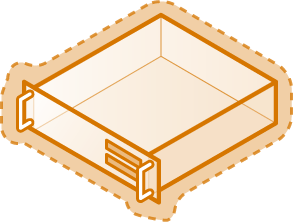 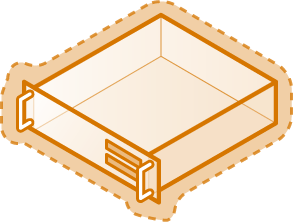 库服务器
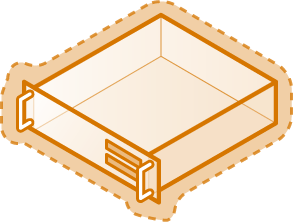 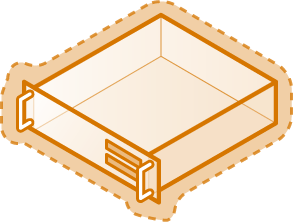 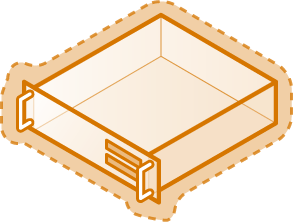 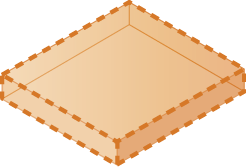 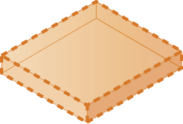 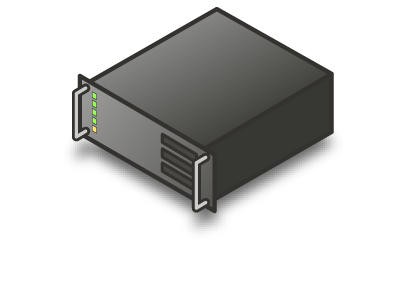 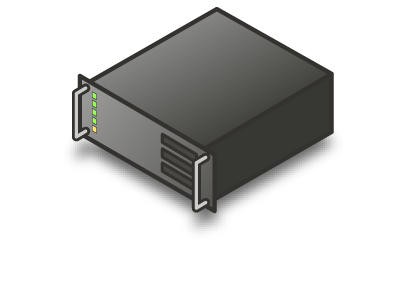 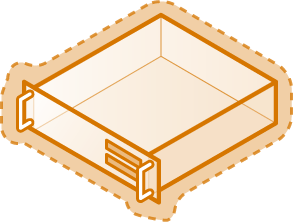 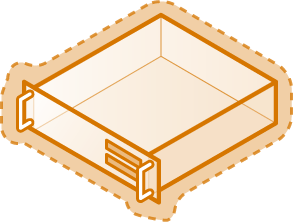 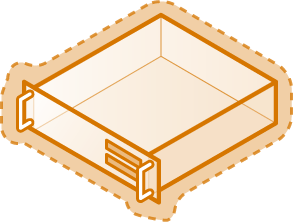 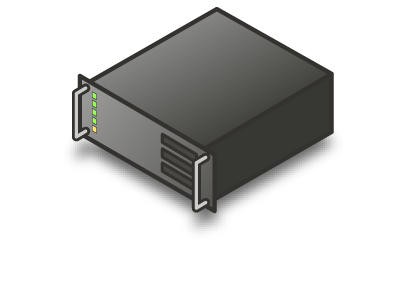 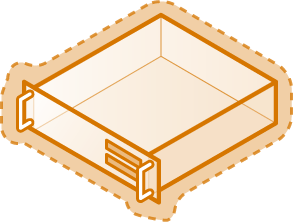 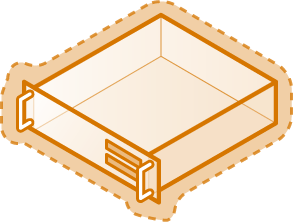 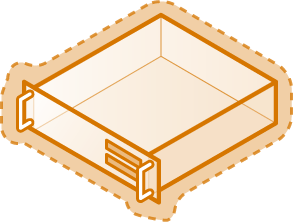 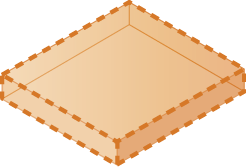 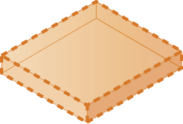 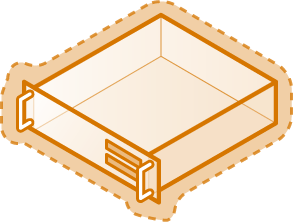 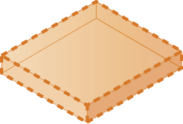 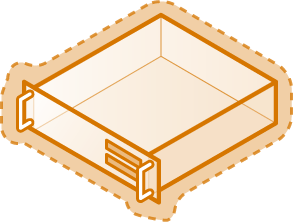 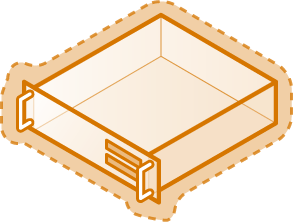 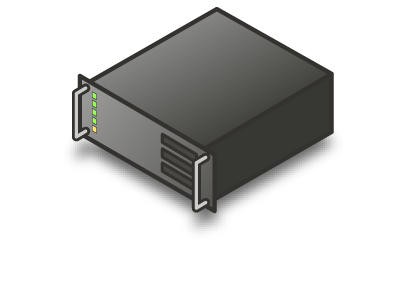 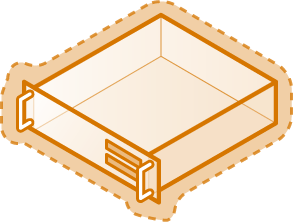 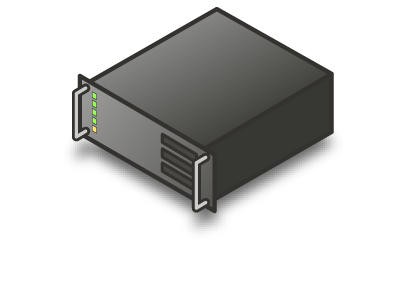 虚拟机宿主
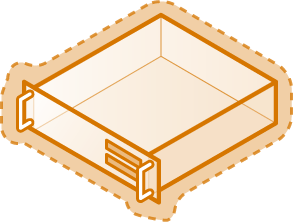 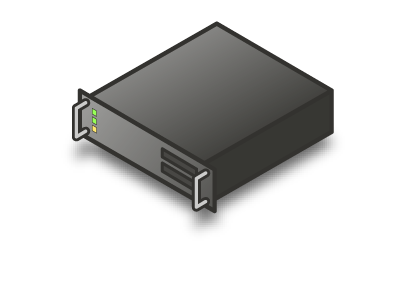 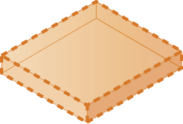 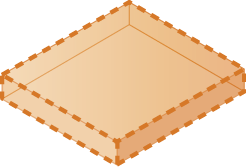 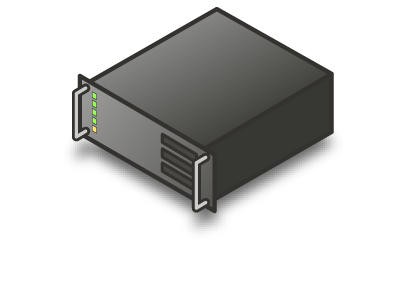 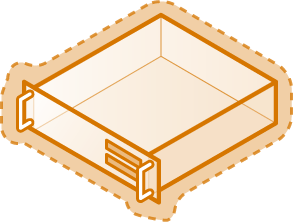 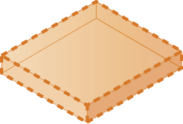 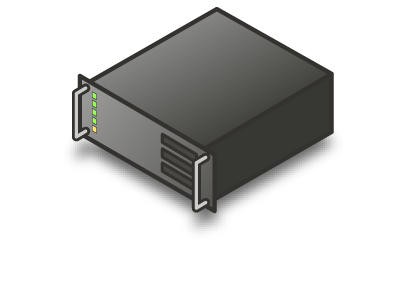 18
管理虚拟机
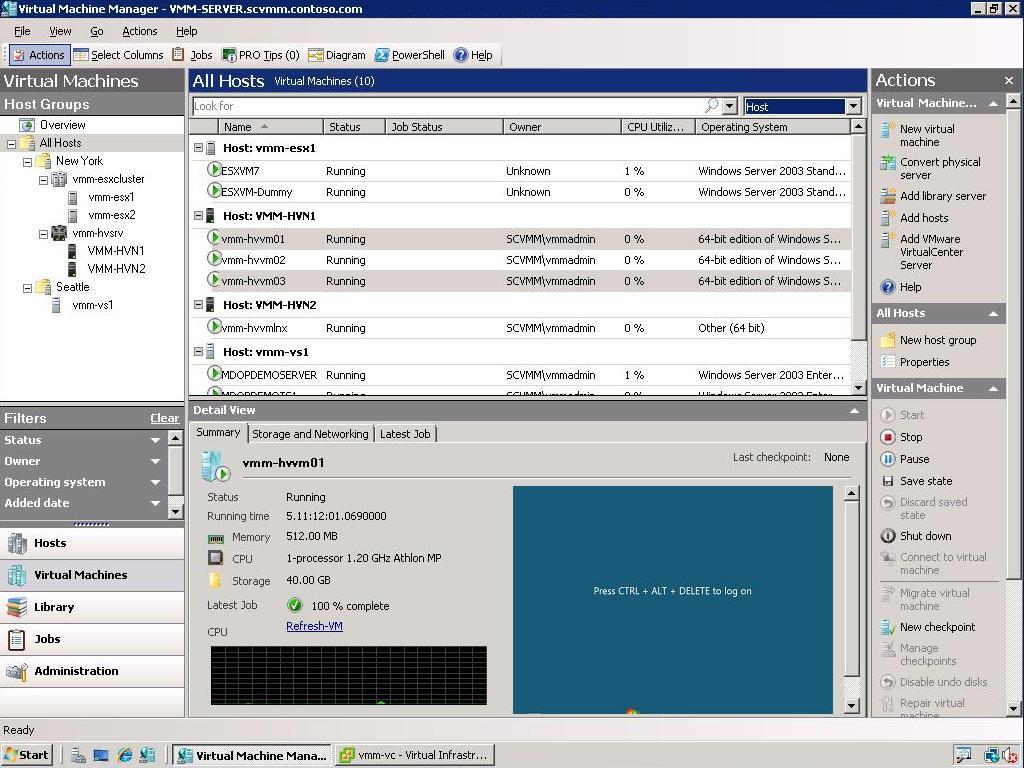 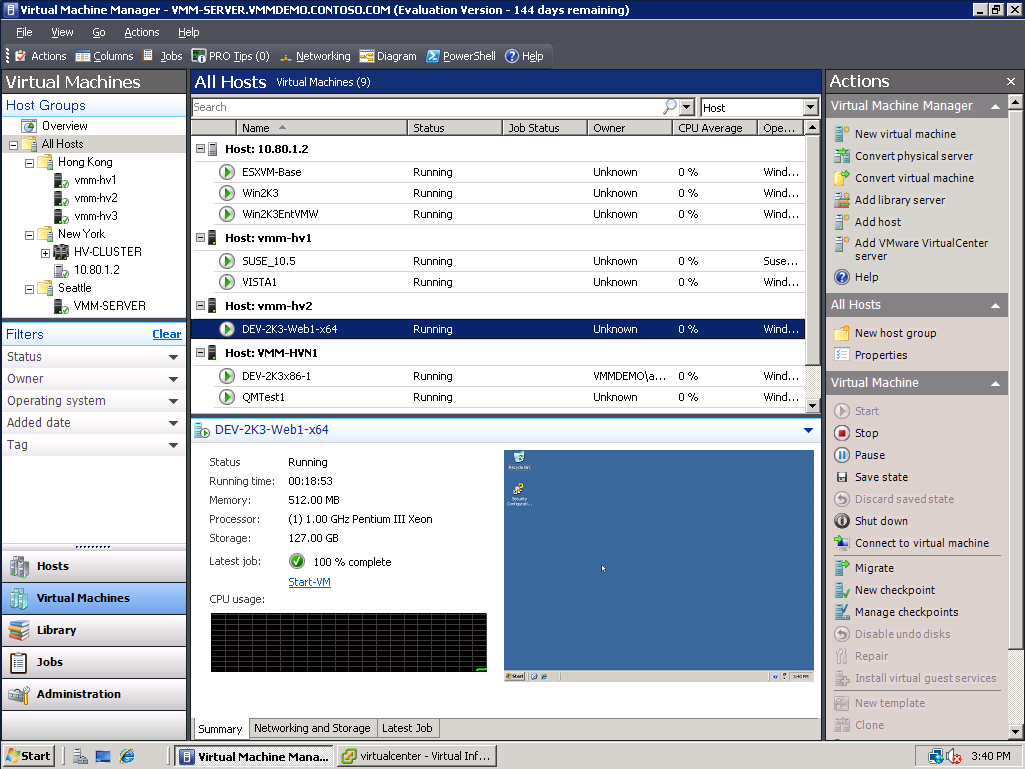 端到端的监视预见性的平台，应用和服务级别的监视
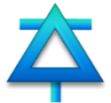 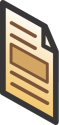 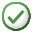 能解决的挑战
IT 服务、应用和服务器必须平稳运行
为提供更高的服务级别确保正常运行的时间和响应能力
ERP 应用程序
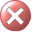 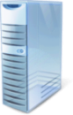 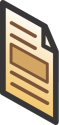 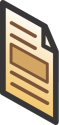 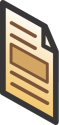 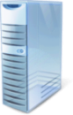 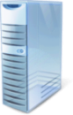 关键能力
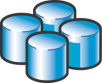 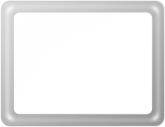 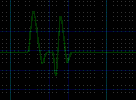 具备预见性的监视能力, 对跨平台的性能和配置进行监视
P执行深层次的应用和服务级别监视
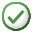 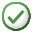 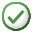 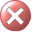 数据库
服务器
Web 服务器
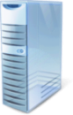 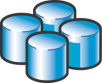 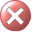 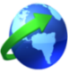 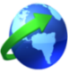 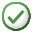 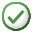 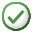 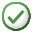 订单跟踪
DN-App1
OTW-IIS-01
OTW-IIS-02
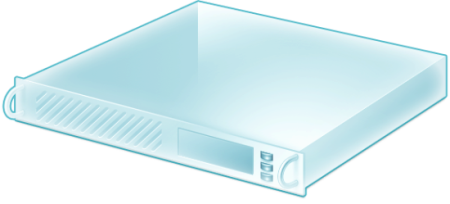 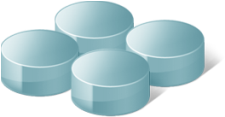 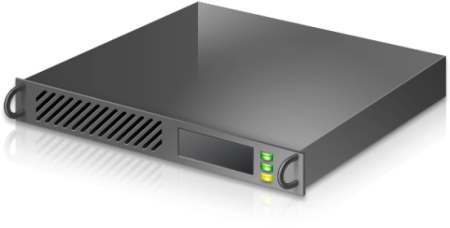 演 示
使用监视机制实现应用系统的动态扩展
性能和资源优化 (PRO)
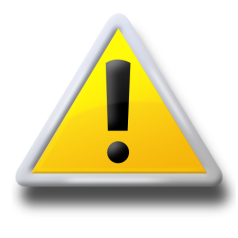 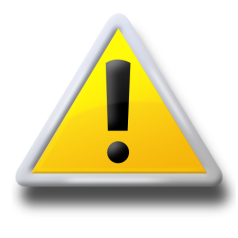 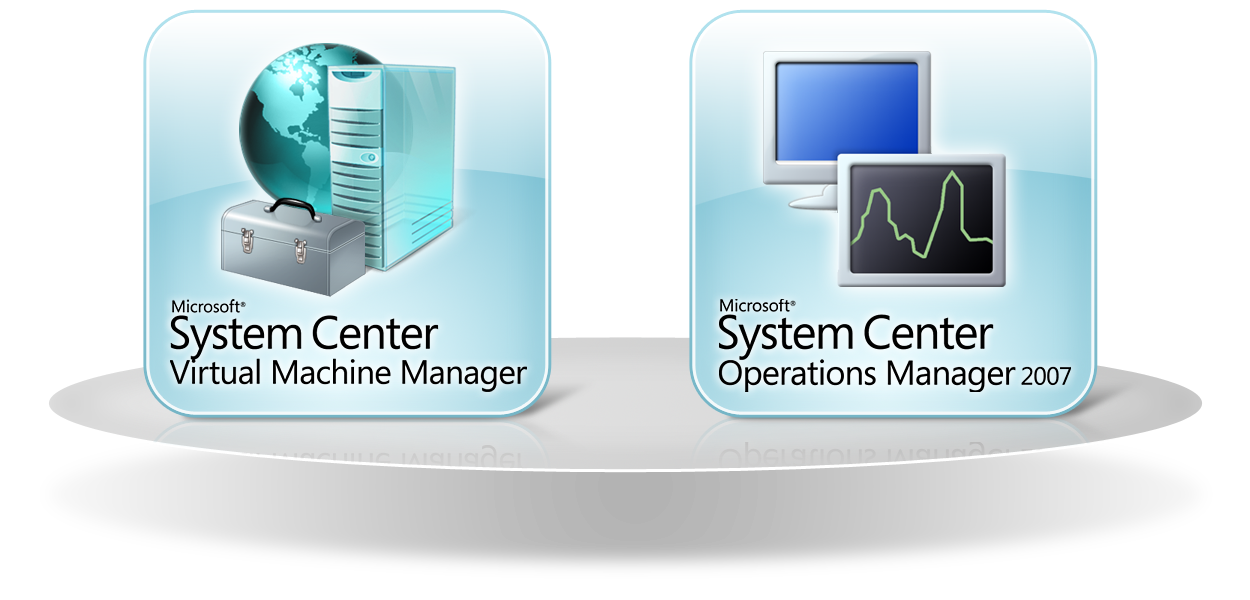 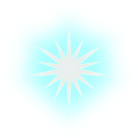 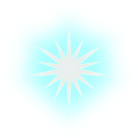 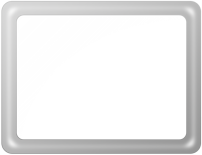 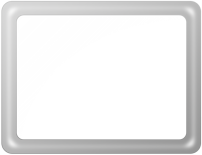 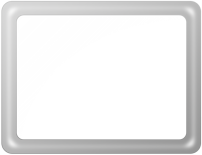 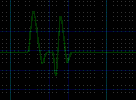 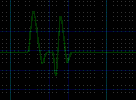 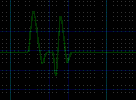 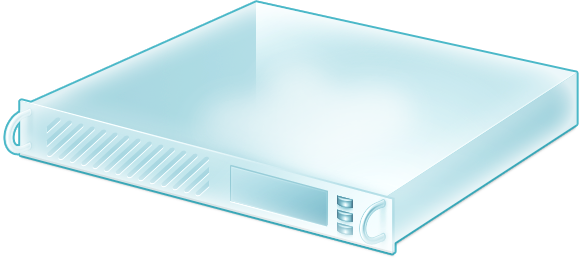 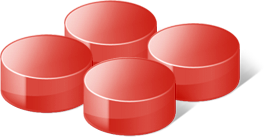 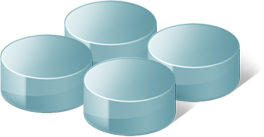 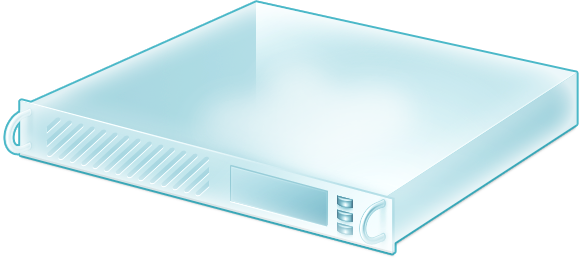 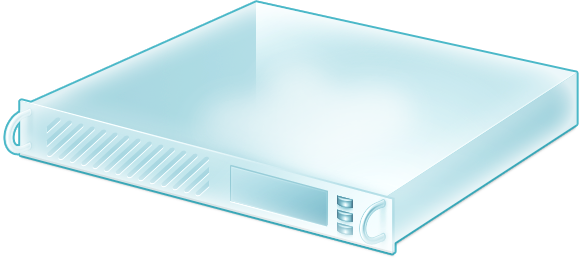 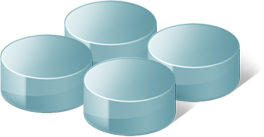 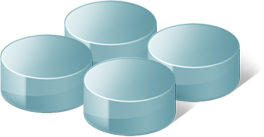 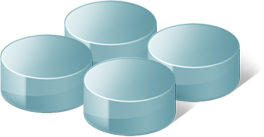 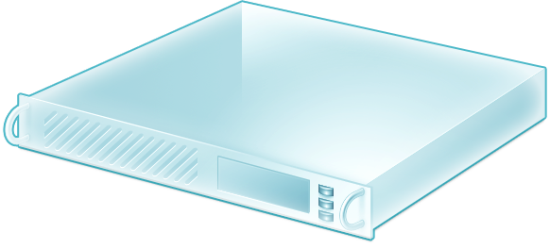 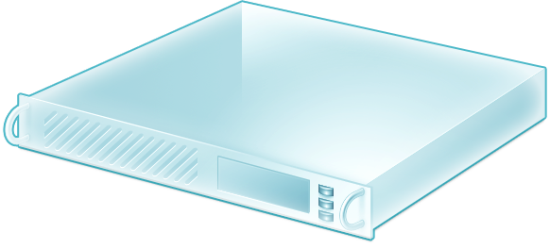 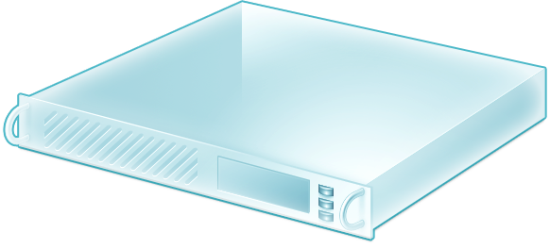 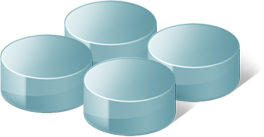 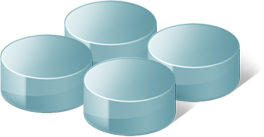 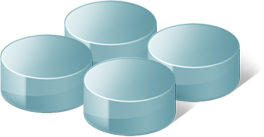 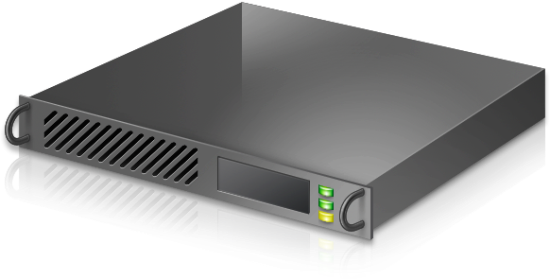 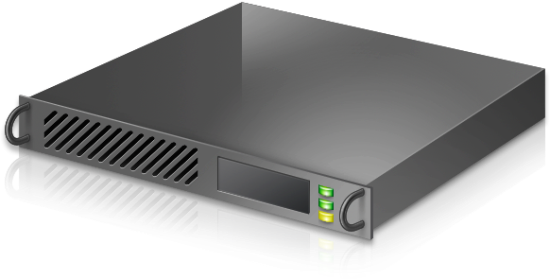 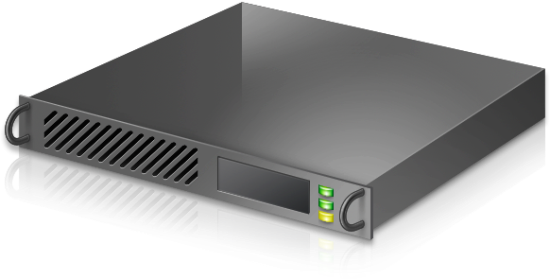 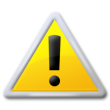 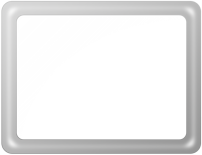 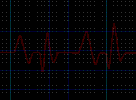 演 示
性能资源优化（PRO）
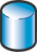 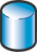 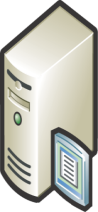 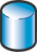 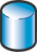 虚拟架构的备份与恢复
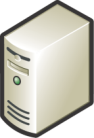 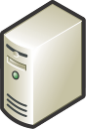 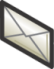 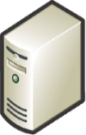 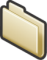 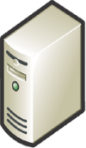 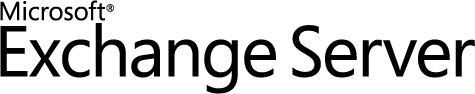 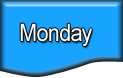 基于磁盘的恢复在线快照 (最多 512 个)
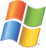 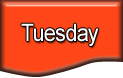 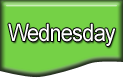 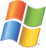 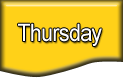 Active Directory®
系统状态
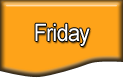 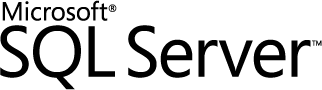 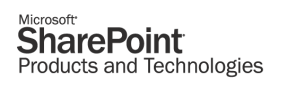 最多达每 15 分钟
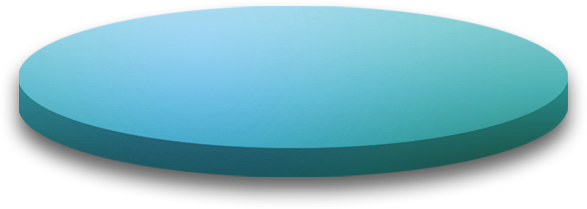 DPM 2007
集成磁盘和磁带
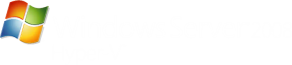 基于磁带的归档
离线磁带
Windows Server 2003
Windows Server 2008
Windows XP
Windows Vista
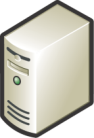 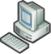 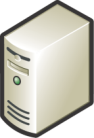 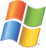 DPM 2007
为 Windows 应用和文件服务器提供持续的数据保护
由磁盘代替磁带实现快速可靠的恢复
为各种规模企业提供的高级技术备份产品
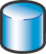 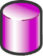 现有物理环境到虚拟架构的迁移
MAP 评估现有物理环境
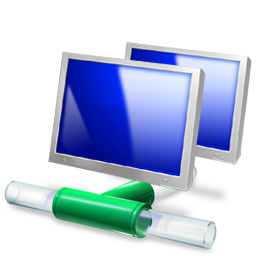 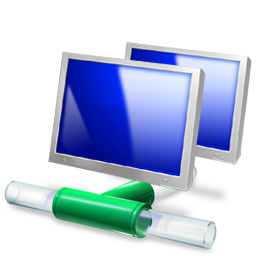 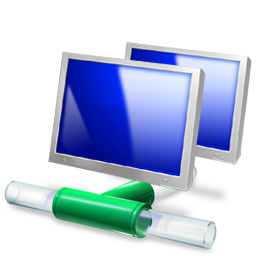 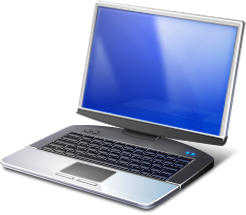 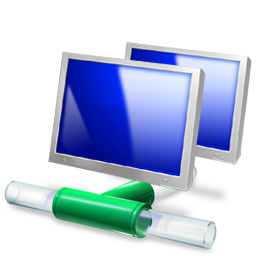 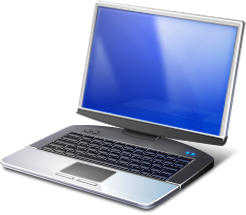 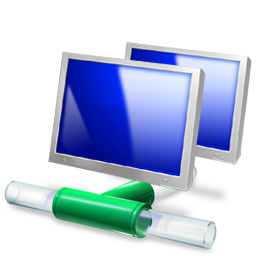 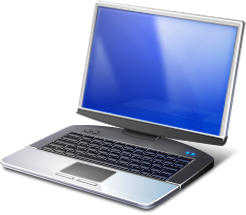 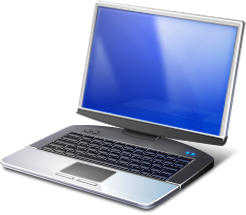 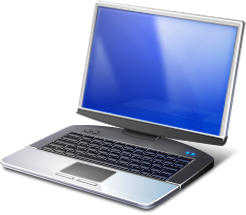 服务器整合？
虚拟化？
服务器迁移？
现有物理服务器环境
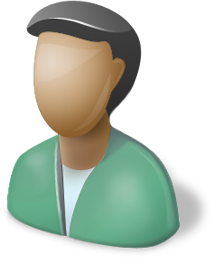 对当前环境进行评估并建议正确的技术
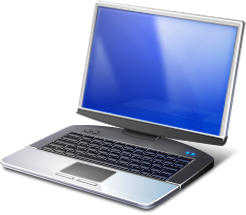 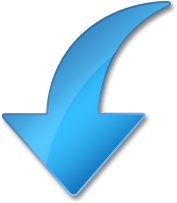 MAP
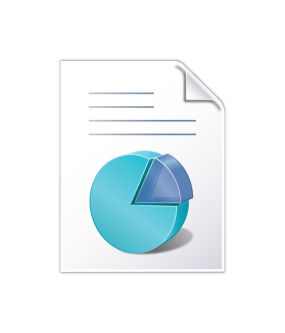 MAP 工具用户
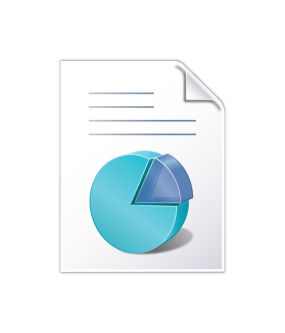 为不同的迁移场景
生成报告
物理服务器的整合
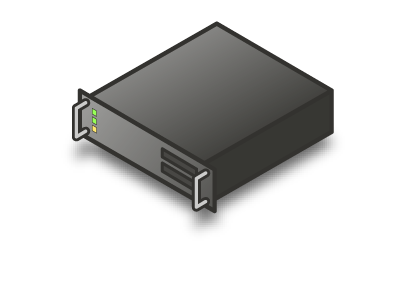 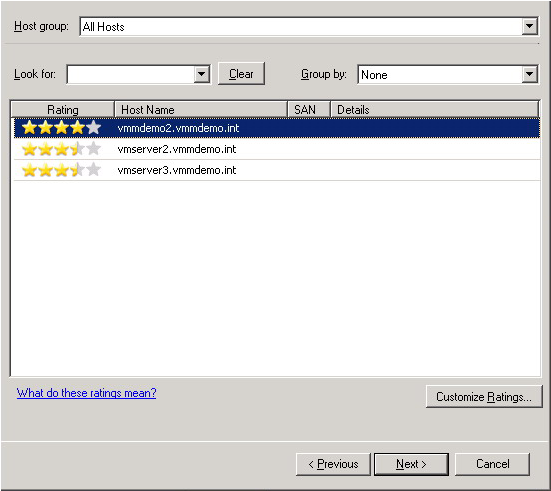 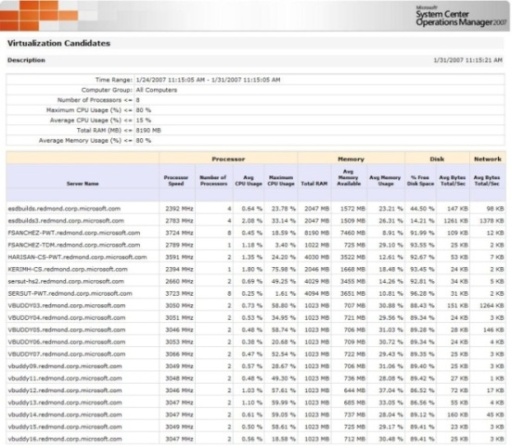 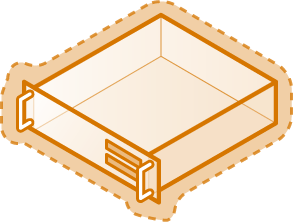 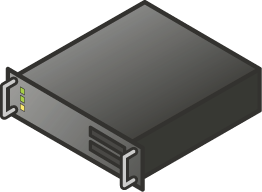 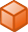 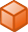 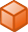 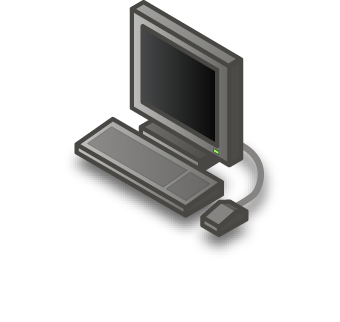 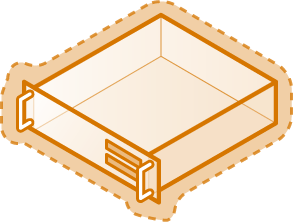 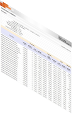 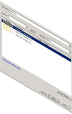 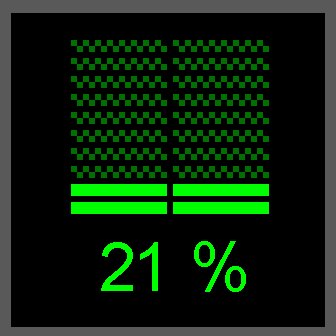 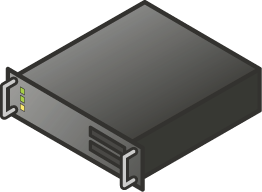 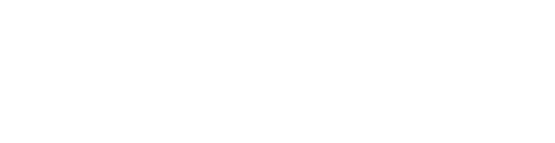 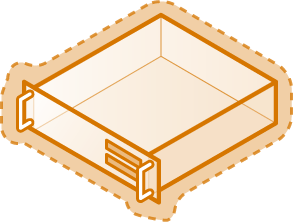 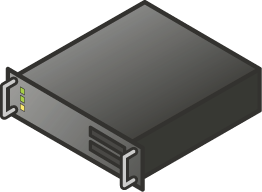 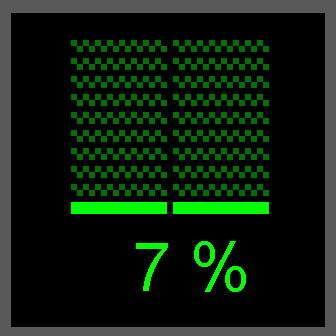 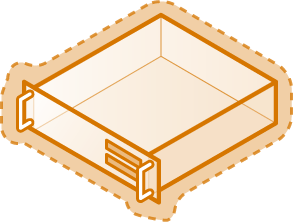 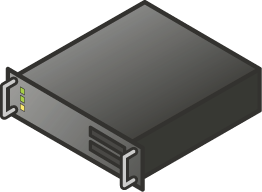 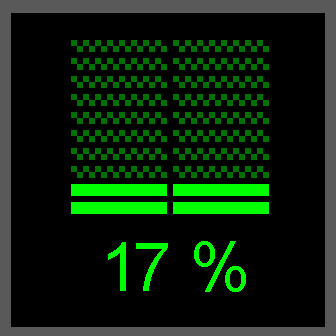 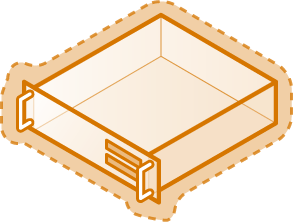 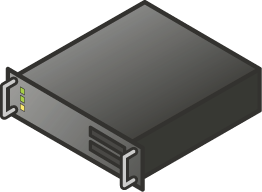 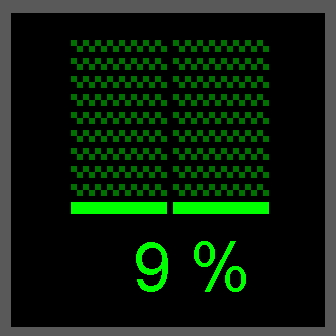 将物理服务器转换为虚拟机
收集性能数据以确定要进行整合的候选
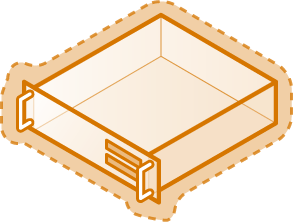 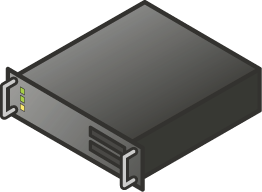 取消或者将这些机器改为它用
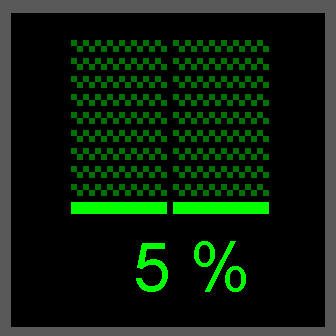 进行整合候选的优先级报告
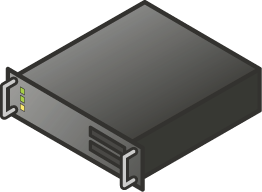 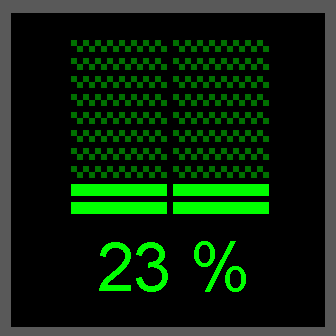 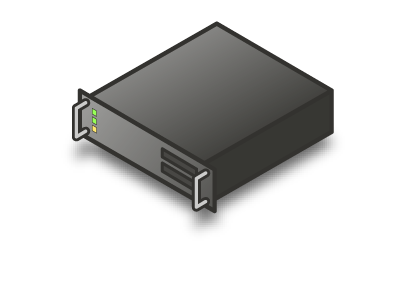 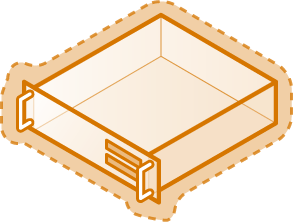 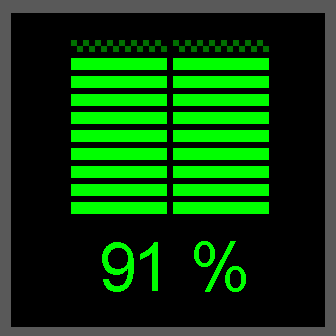 将 VMM 的代理部署到虚机宿主上
从虚拟机宿主上收集性能数据以进行智能化的放置
在最佳的宿主上智能化的放置每个虚拟机
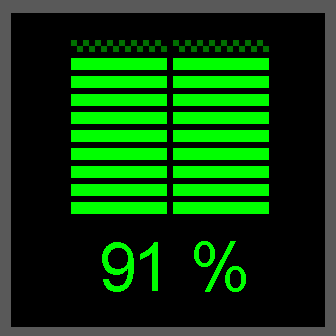 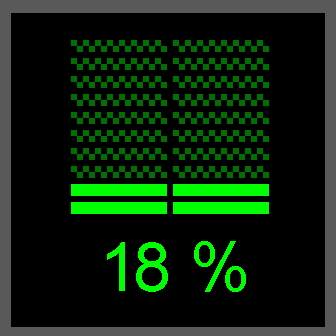 物理基础设施
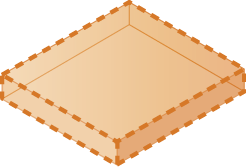 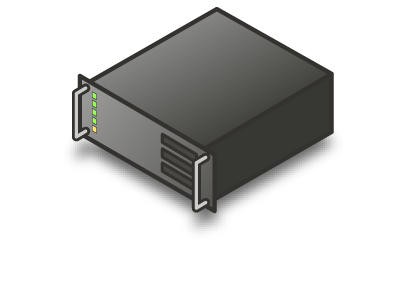 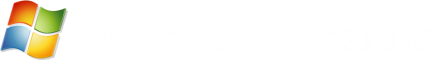 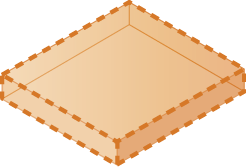 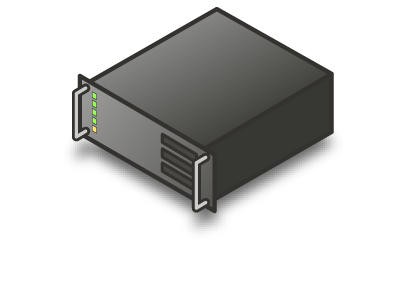 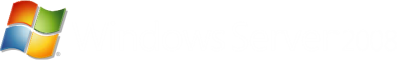 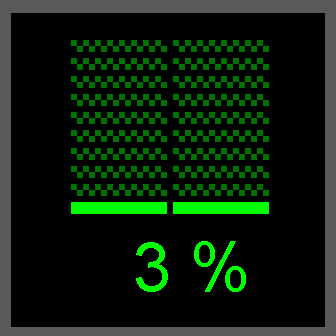 虚拟机宿主机
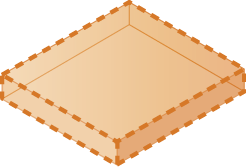 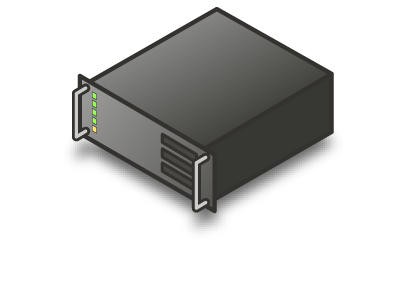 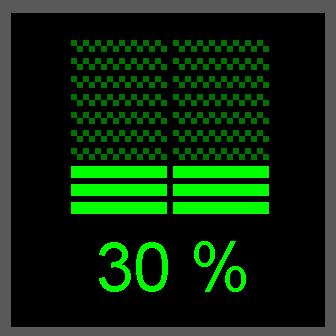 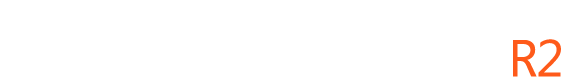 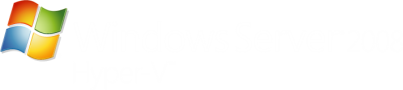 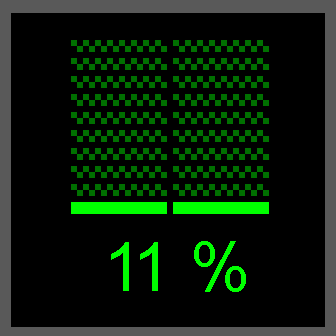 疑问和解答
参考资源
Infrastructure Planning and Design Guides for Virtualization
http://technet.microsoft.com/en-us/solutionaccelerators/ee395429.aspx
欢迎您参加我们为您安排的其它虚拟化相关课程：
Day1
VIR221, System Center Virtual Machine Manager 2008 R2 全新特性解析
	魏成,8:00-9:10，第10分会场
VIR403, Hyper-V虚拟化技术深度剖析及监控、排错最佳实践
	彭爱华，10:50-12:00，第10分会场
VIR200, 眼见未必为实——微软虚拟世界漫游行
	孔文达、沈旭，13:00-14:10，第2分会场
VIR322, System Center Virtual Machine Manager 2008 R2性能资源优化（PRO）
	架构设计、配置最佳实践及深度技术剖析
	魏成，14:25-15:35，第10分会场
Day2
VIR211, Windows Server 2008 R2中的虚拟化技术以及native VHD支持
	Ben Armstrong，9:25-10:35，第6分会场
VIR212, Windows Virtual PC, Windows 7 XP Compatibility mode and Native VHD Support
	Ben Armstrong，10:50-12:00，第6分会场
VIR202, Hyper-V R2的最佳拍档—SCVMM 2008 R2全面接触
	孔俊，10:50-12:00，第8分会场
VIR301, 服务器虚拟化解决方案在企业中的规划及实施最佳实践
	牛可，13:00-14:10，第8分会场

以及5节虚拟化相关动手实验室课程。
专家问答区 (F4)本课程结束后，我将在接下来的70分钟内于4层专家问答区与您交流答疑
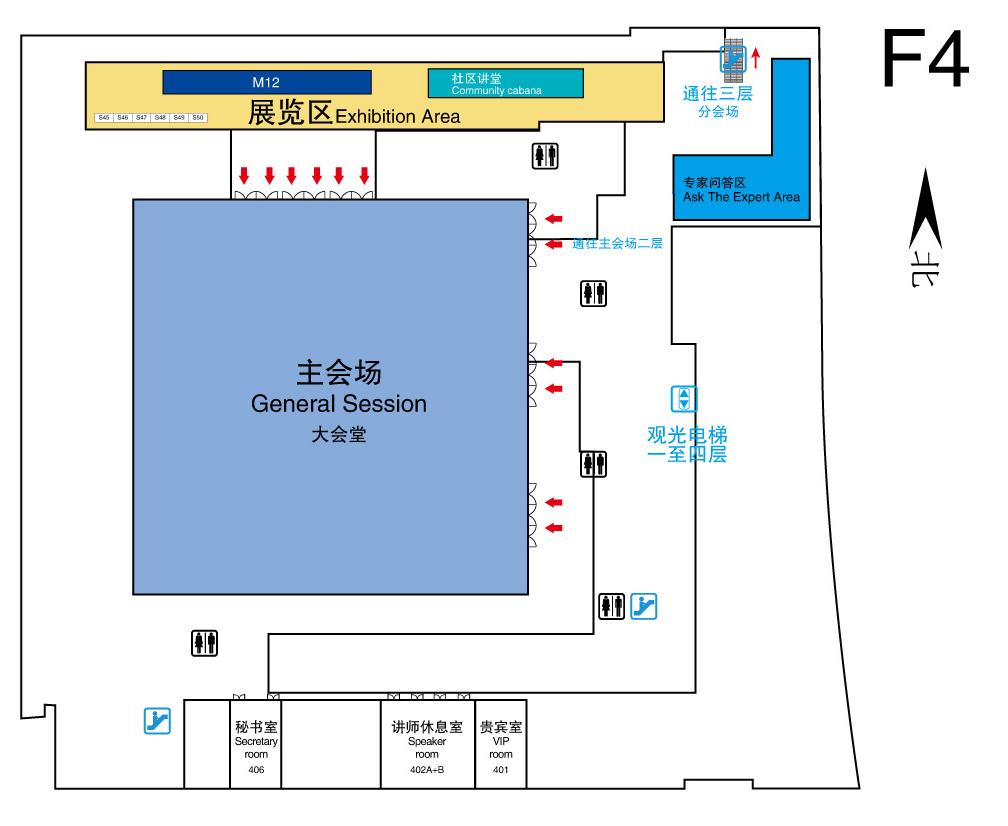